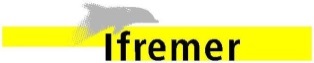 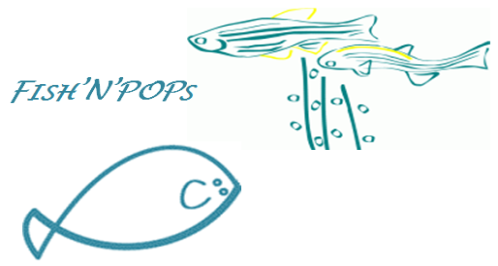 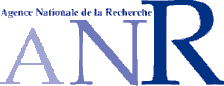 A Dynamic Energy Budget model of fish bioenergetics under exposure to realistic PCB and PBDE mixtures: consequences for life-history traits
Khaled Horri, Sébastien Alfonso, Xavier Cousin, Catherine Munschy, Véronique Loizeau, Lucette Joassard, Didier Leguay, Salima Aroua, Marie-Laure Bégout, Bruno Ernande
Fifth International Symposium on DEB theory
May 31- June 2, Tromsø Norway
Khaled.Horri@ifremer.fr
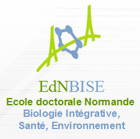 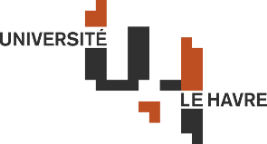 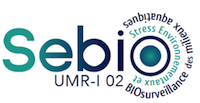 1
Context and objectives
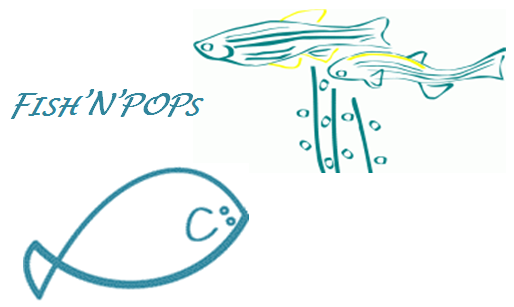 PCBs/PBDEs
Concentration and composition = environment
PCBs or PBDEs
reproduction, growth, 
survival…etc
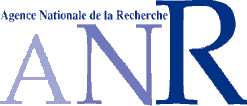 ?
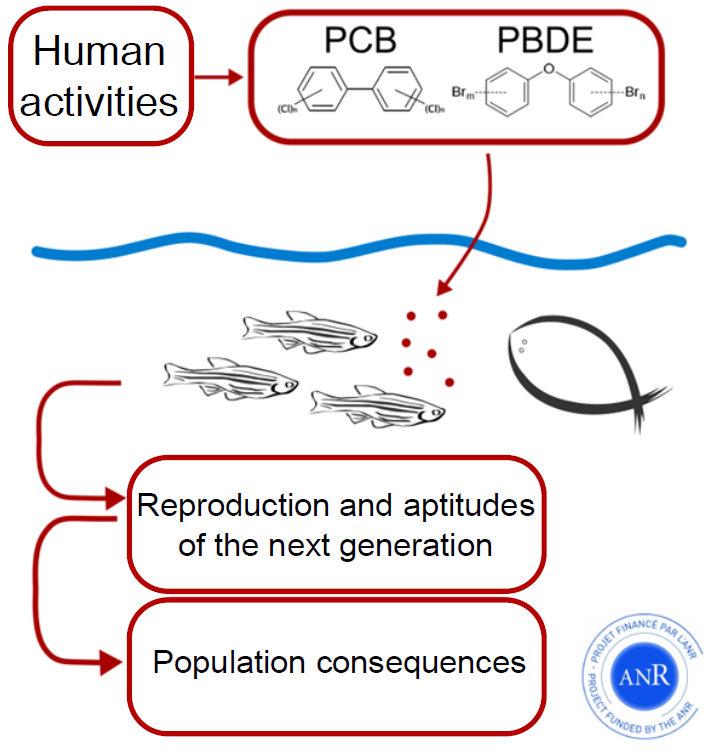 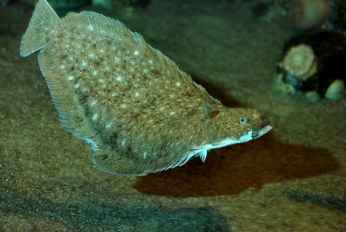 Common sole
Solea solea
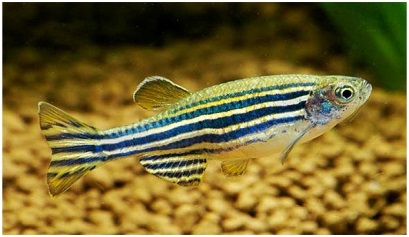 Zebrafish
Danio rerio
2
Effects of a realistic PCB and PBDE mixture on life-history traits
Increase in growth
Delayed spawning probability
Decrease in reproductive outputs
The metabolic basis of the effects of PCB and PBDE?
3
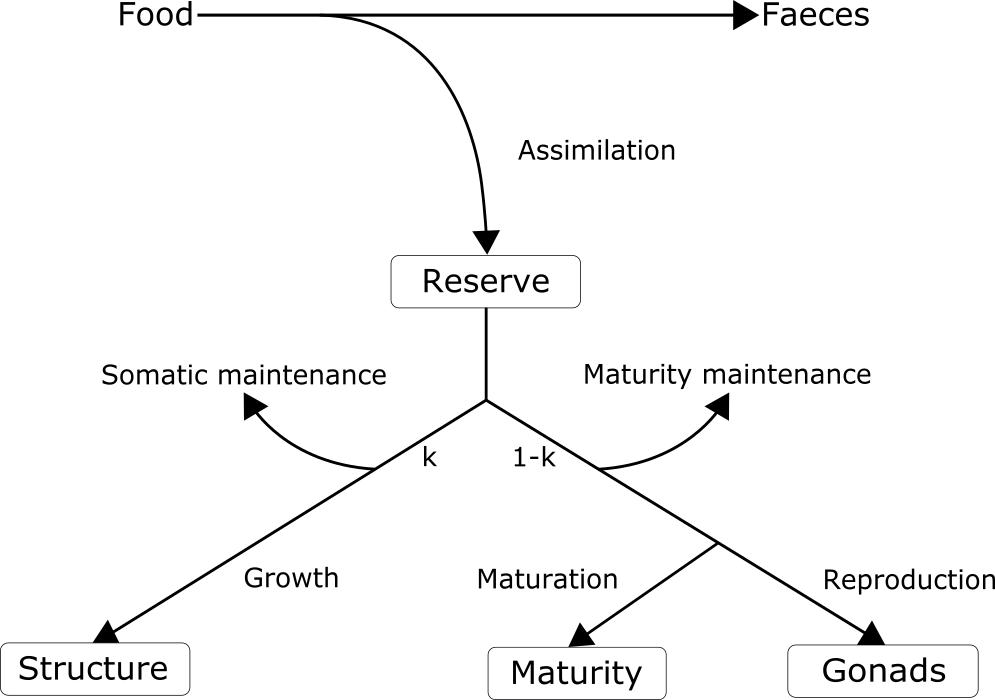 ?
?
?
?
?
?
?
?
What are the physiological modes of action of PCB and PBDE?
4
Materials & Methods
Experimental design (Ifremer La Rochelle)
Zebrafish populations
control
exposed
Tank 1 (n=30)
Tank 1 (n=30)
Tank 2
Tank 2
Replicates
Tank 3
Tank 3
Tank…8
Tank…8
5
Fish exposure and traits monitoring
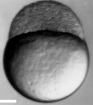 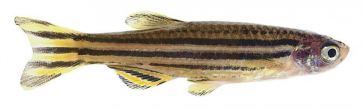 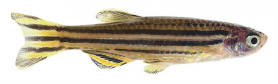 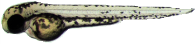 d0
5 dpf
180 dpf
Chronic exposure to PCBs/PBDEs (1st meal)
Fertilization
Euthanasia
117 dpf
Reproduction monitoring
Euthanasia
362 dpf
57 dpf
Growth monitoring
PCBs/PBDEs ≈ [ ]
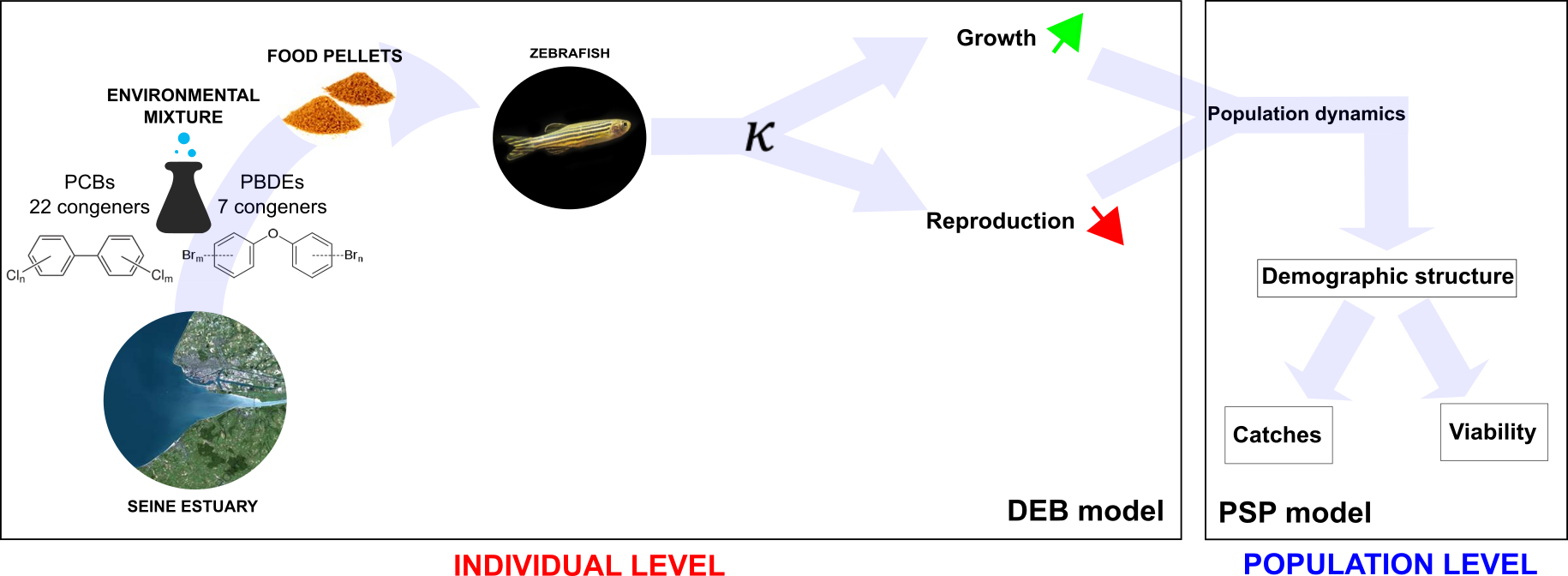 dpf: days post fertilization
6
Modeling approach
Dynamic Energy Budget model
12 fitted parameters => covariation method
7
8
Physiological modes of action (PMOA) of PCB and PBDE
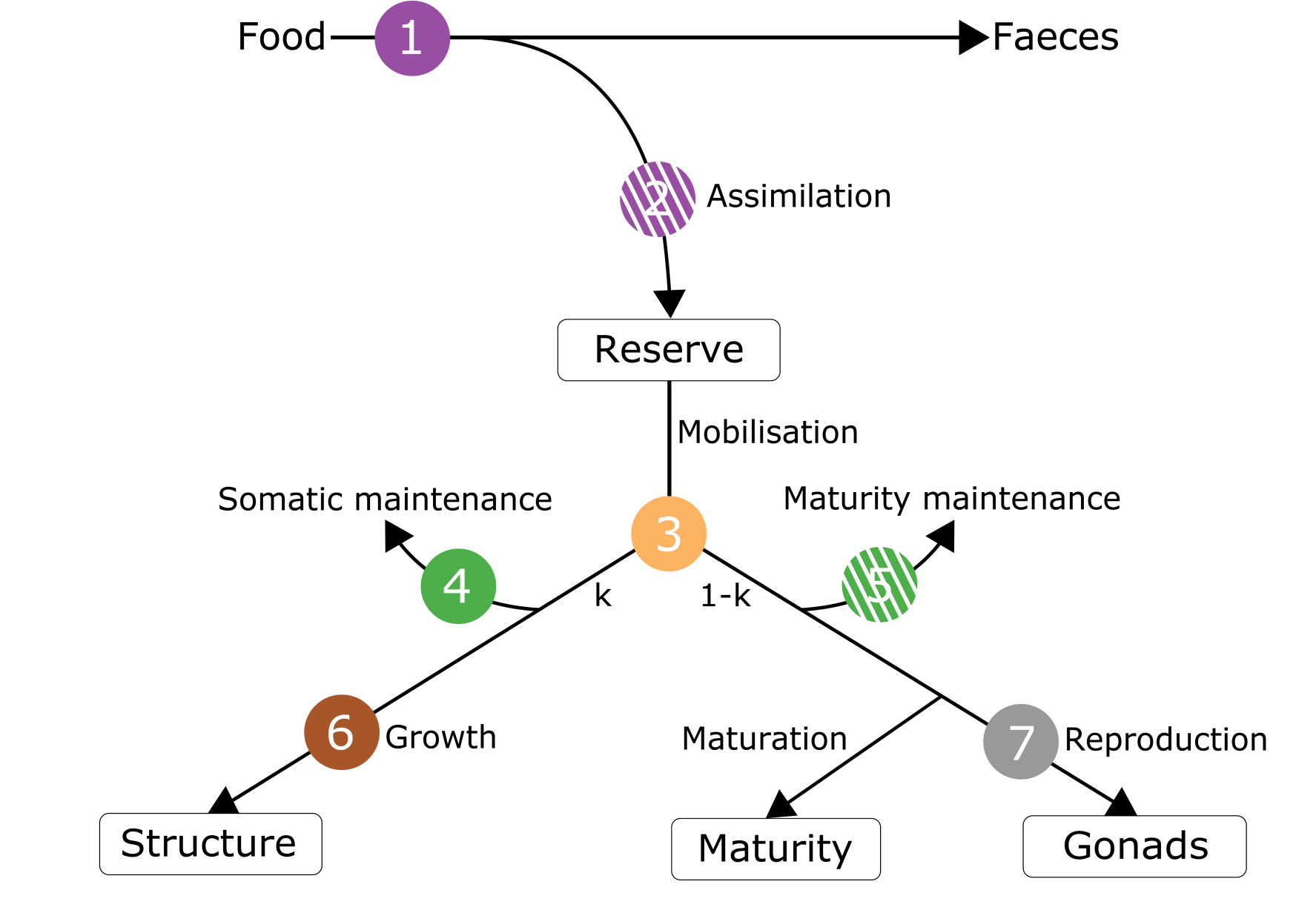 9
Results & discussion
Effect of PCB and PBDE on life-history traits
Length at age
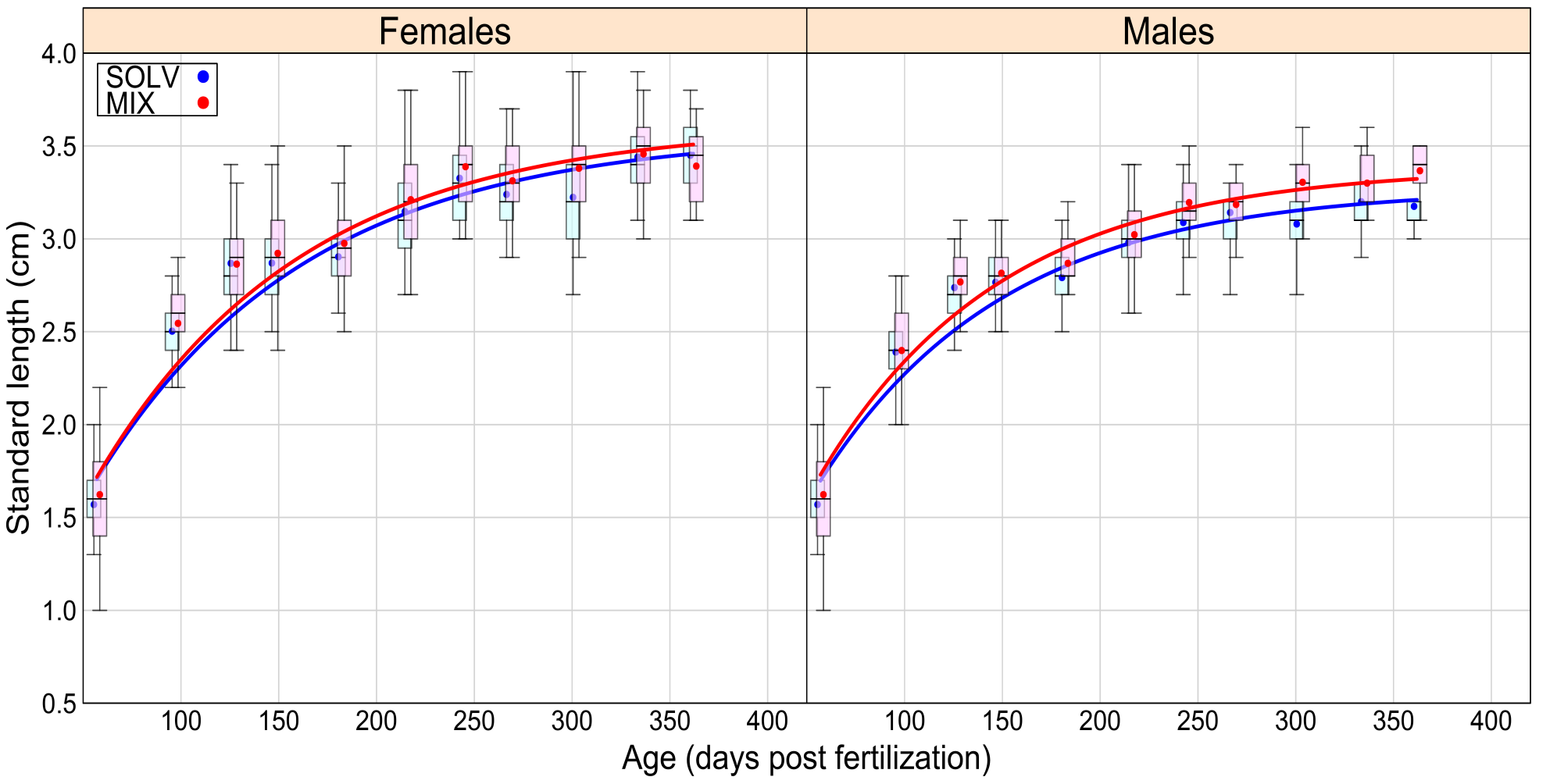 Relative error  
SOLV= 0.036
MIX=0.031
Relative error  
SOLV= 0.028
MIX=0.022
10
Higher growth in exposed fish
Weight at age
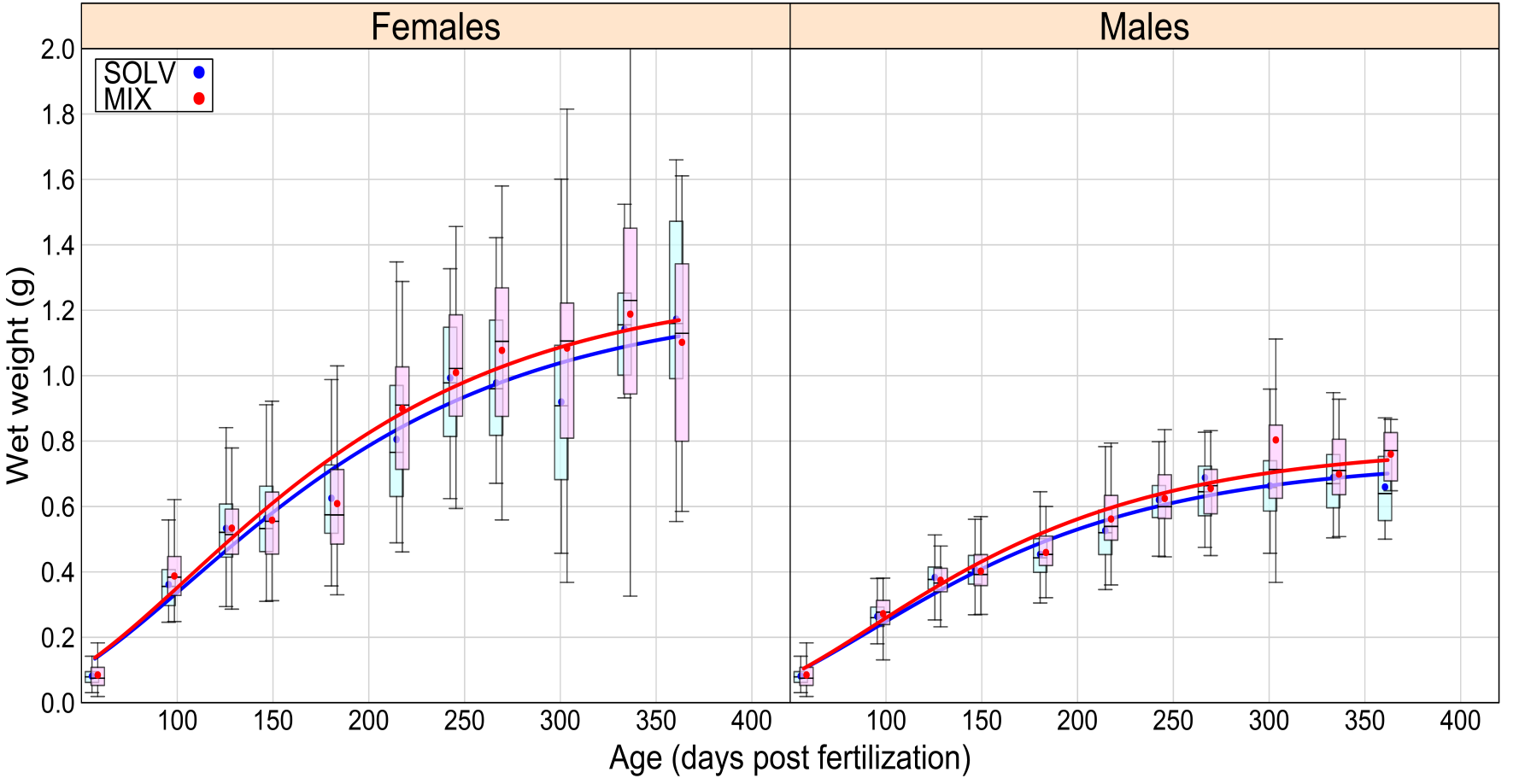 Relative error  
SOLV= 0.052
MIX=0.062
Relative error  
SOLV= 0.072
MIX=0.067
Higher growth in exposed fish
11
Weight-length relationship
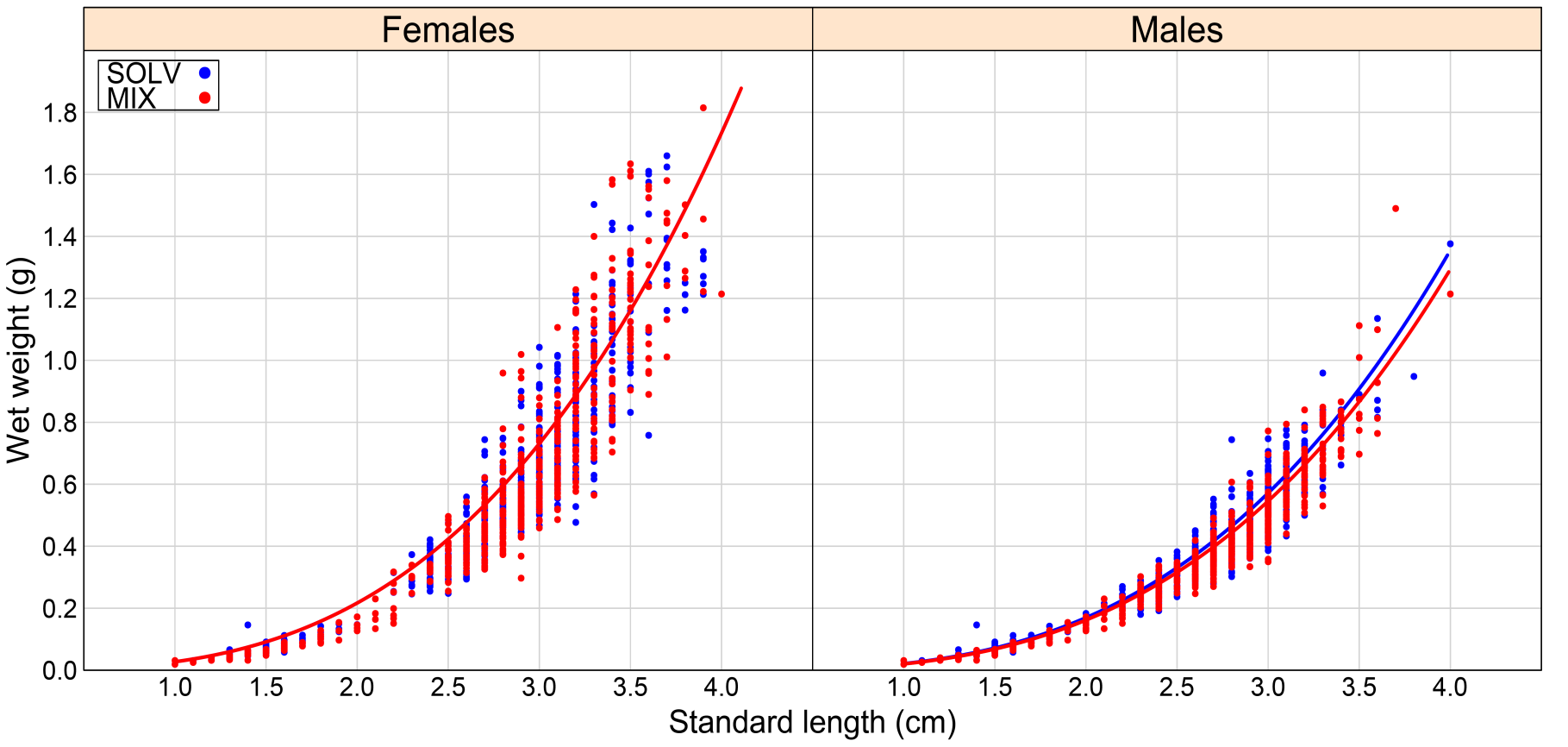 Relative error  
SOLV= 0.065
MIX=0.083
Relative error  
SOLV= 0.049
MIX=0.052
No PCBs/PBDEs effect  on fish condition
12
Reproductive outputs
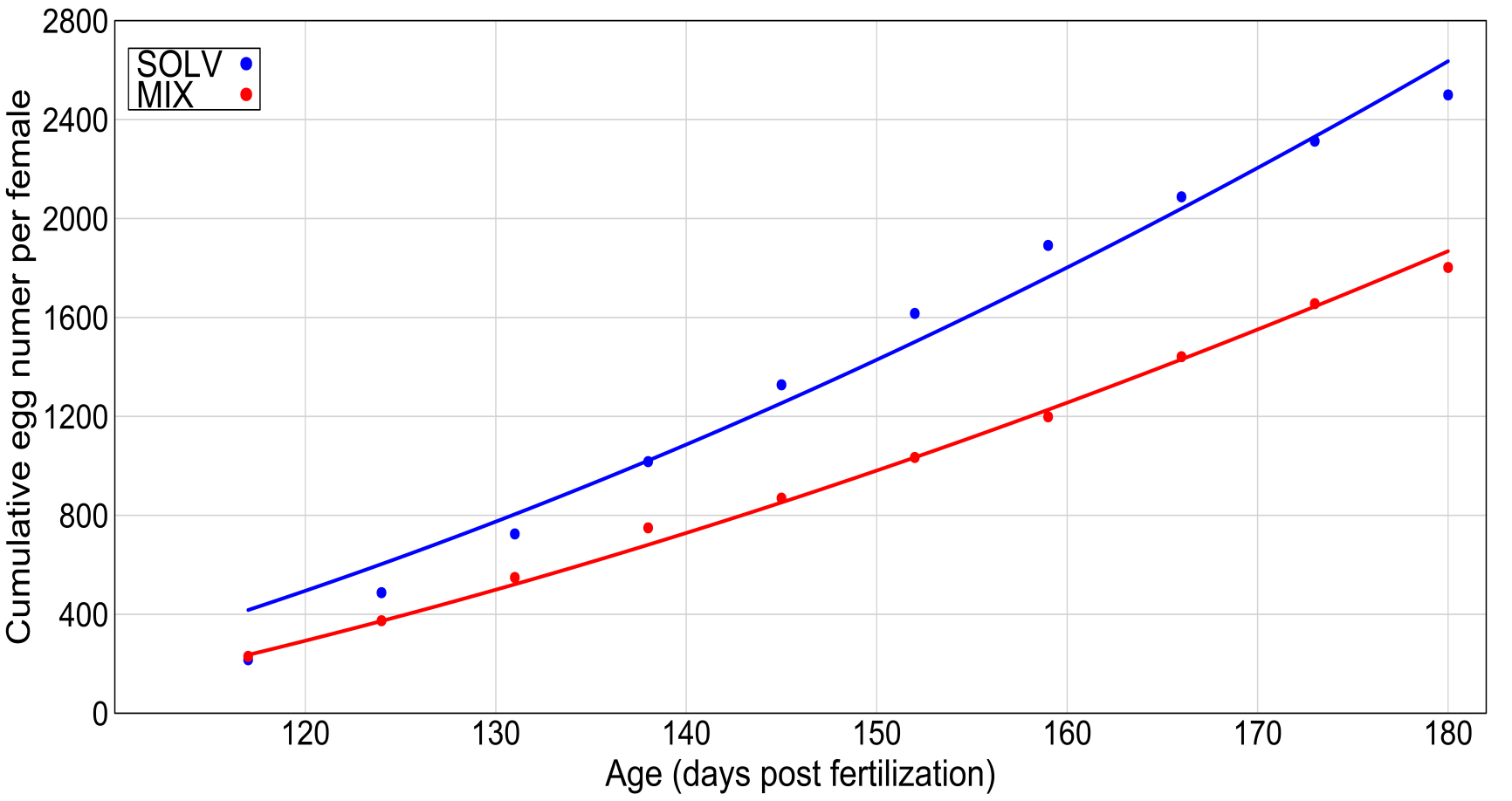 Relative error  
SOLV= 0.065
MIX=0.024
Reduced reproductive outputs in exposed fish
13
Effect of PCB and PBDE on DEB parameters
% of change under stress= 100*(MIX-SOLV)/SOLV
14
PMOA of PCBs and PBDEs
κ
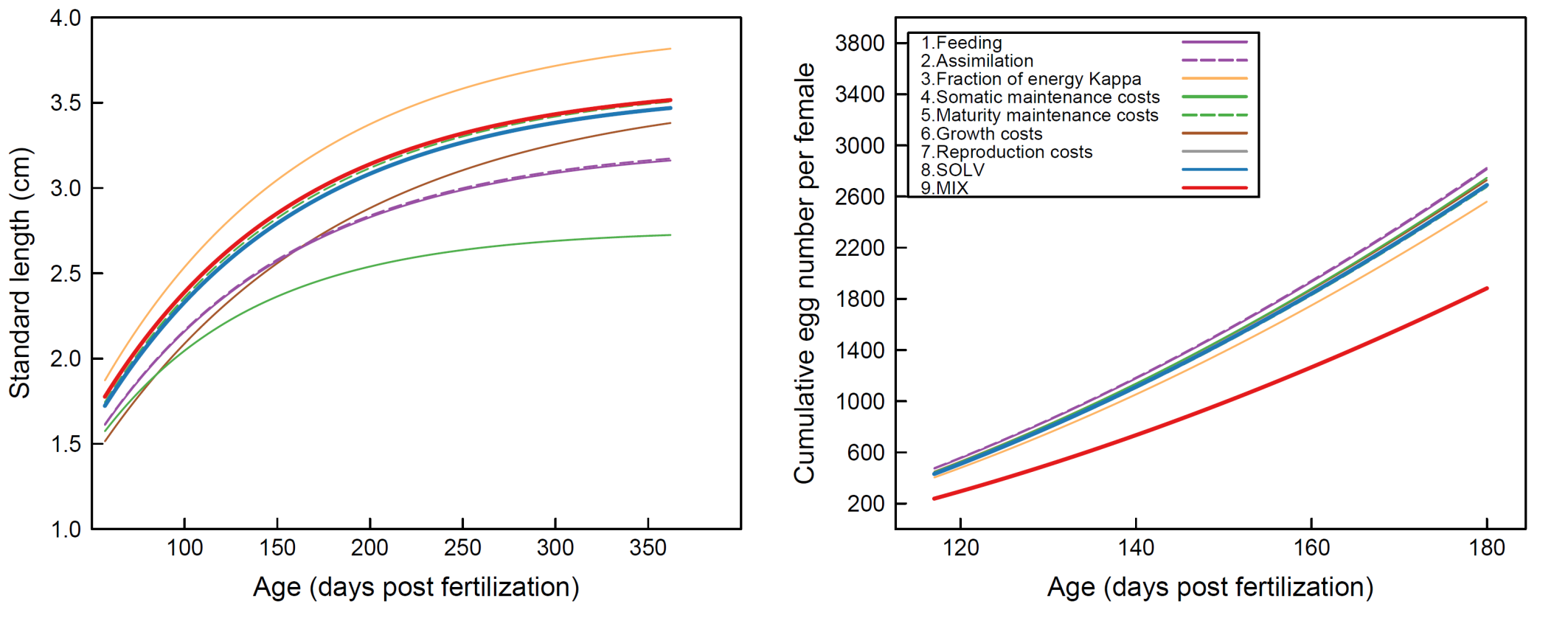 MIX
Females
SOLV
SOLV
κ
MIX
15
κ
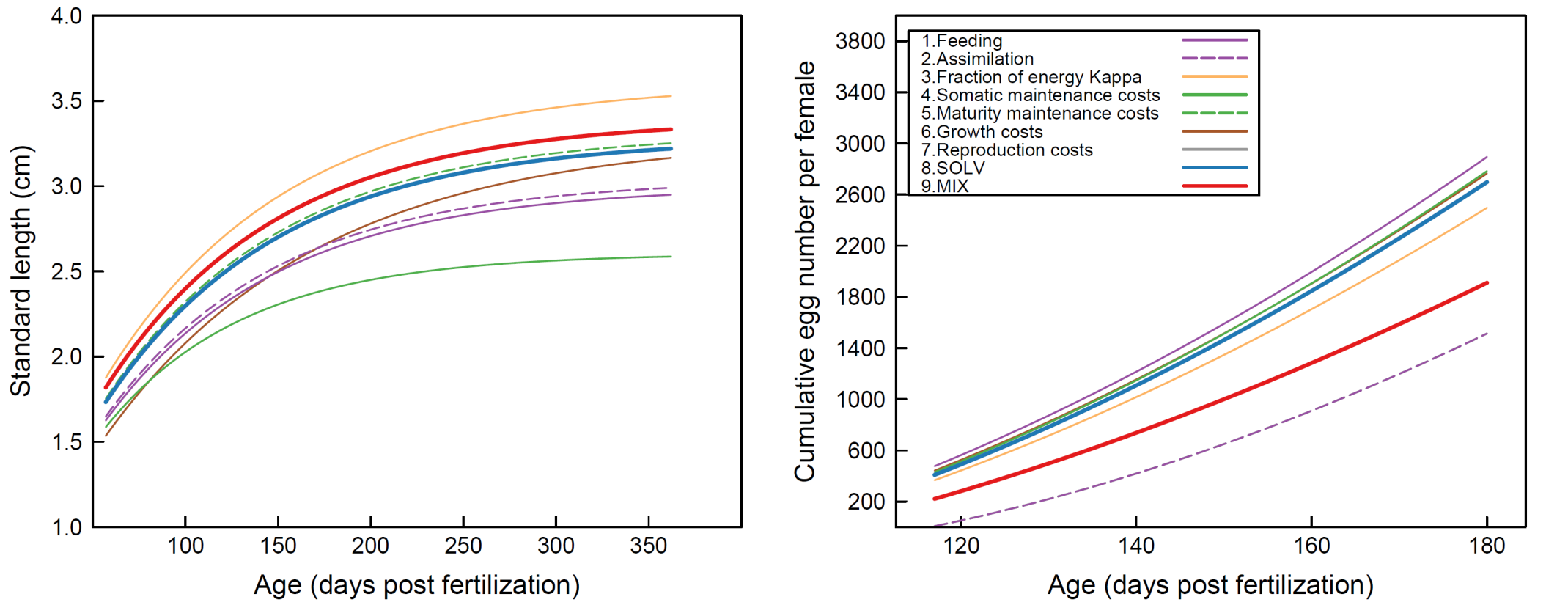 Males
MIX
SOLV
SOLV
κ
MIX
16
Conclusion
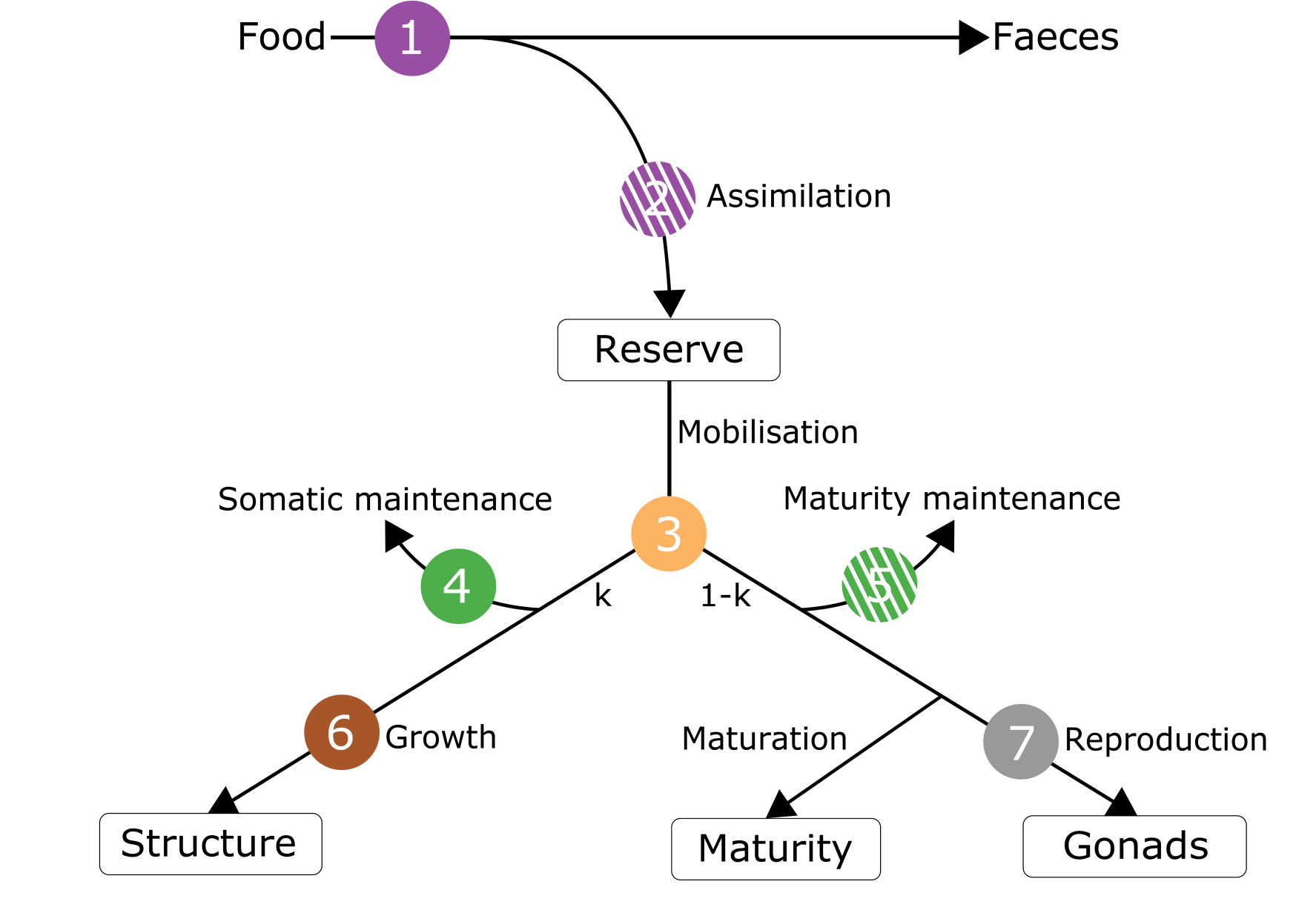 Realistic PCB/PBDE mixtures affect 
the share of energy (𝜅 ) between growth and reproduction
17
Perspectives
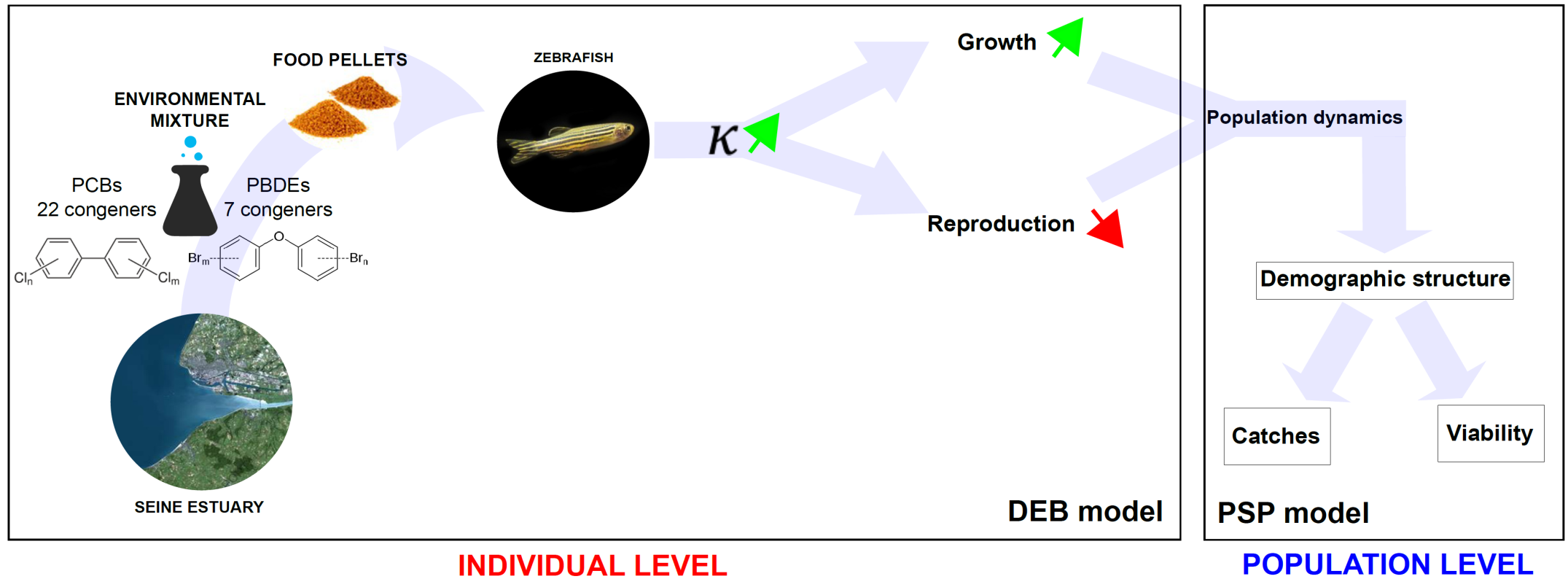 Modeling approach
Experimental and modeling approach
Decrease in
the demographic growth rate 
of exploited fish populations
18
THANK YOU
19
Increase in κ
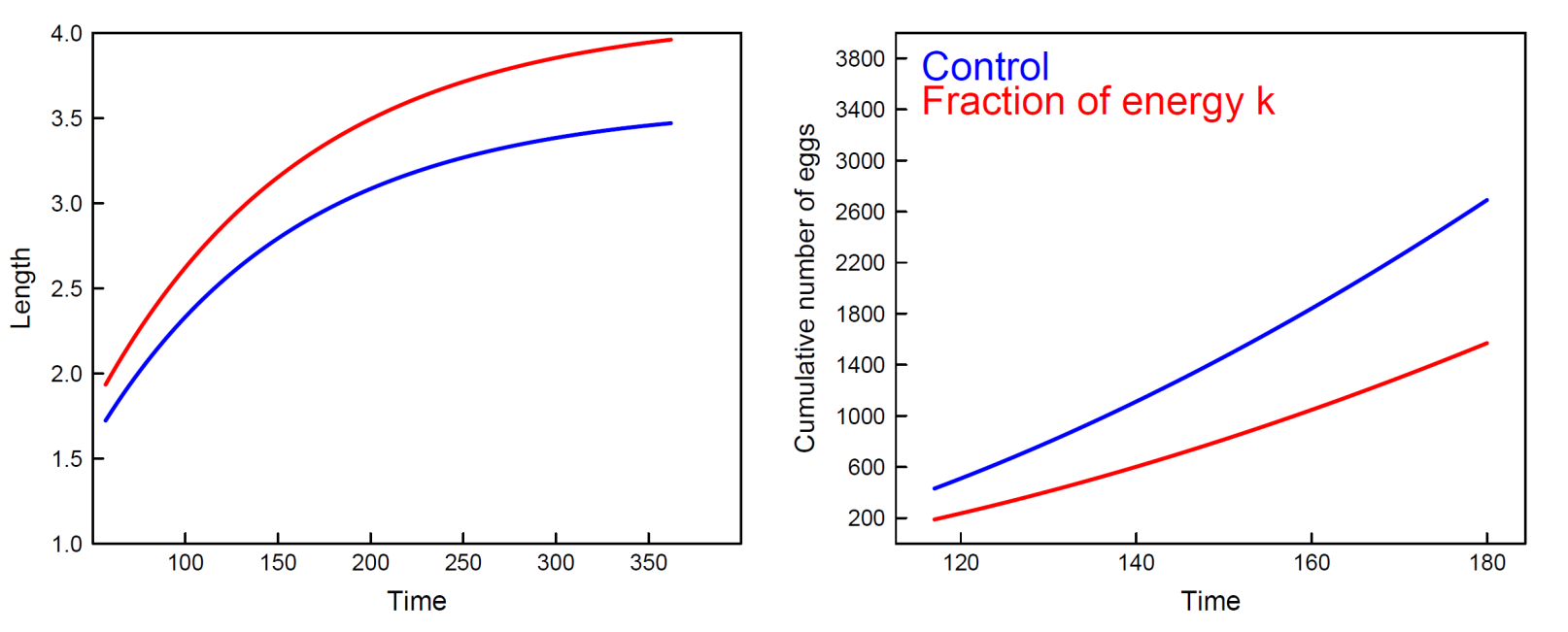 Decrease in κ
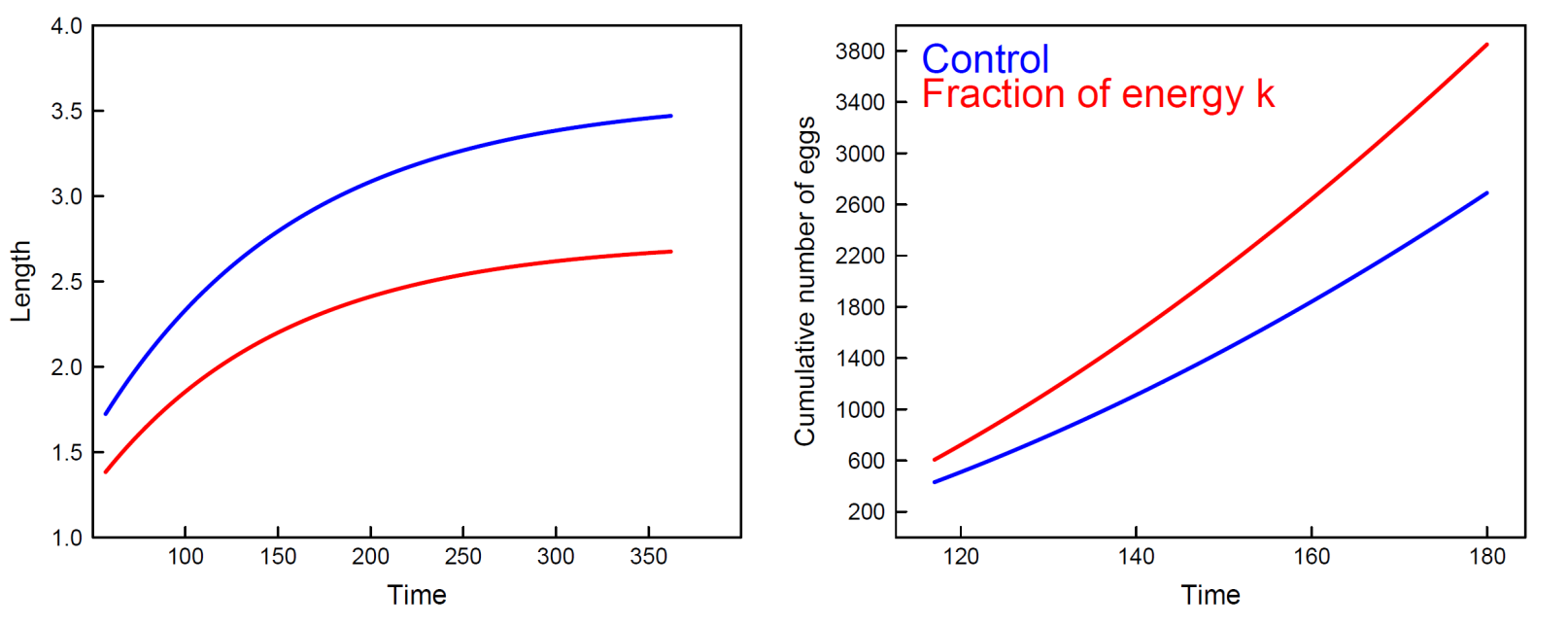 Increase in [EG]
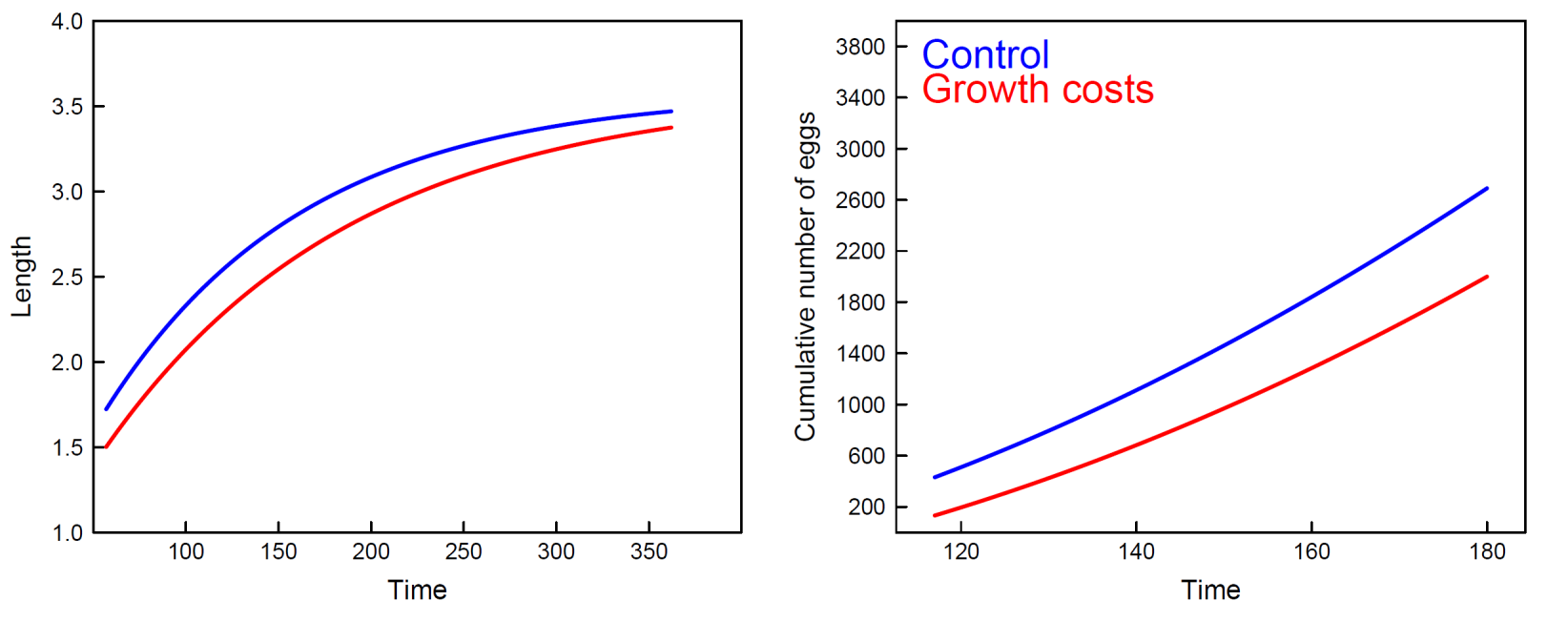 Decrease in [EG]
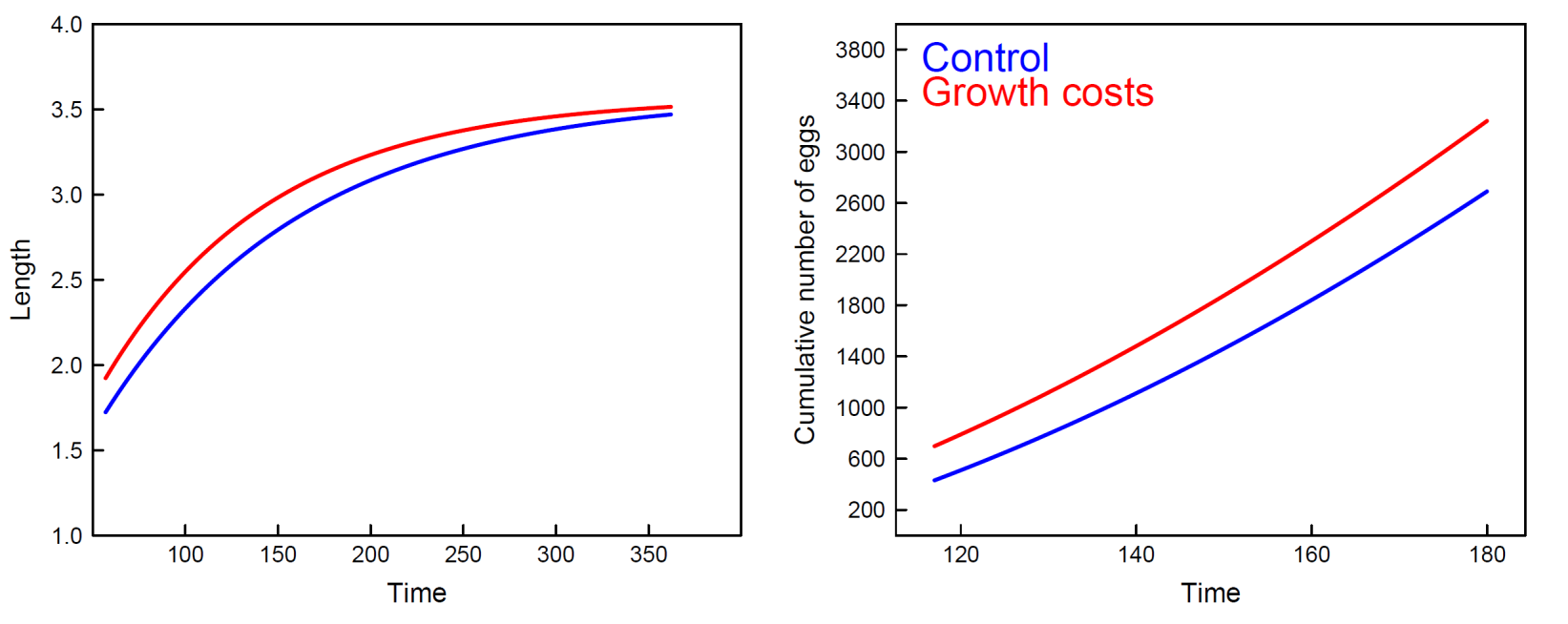